Attachment 2 – DBC Multi Criteria Analysis
IBC preferred options (2019) as starting point for DBC – whole network retested.
Key considerations in reaching an emerging preferred network:
Physical form of grade separation.
Number and location of crossings.
Modes to be accommodated at each crossing (eg vehicles, people walking or on bikes).
Does not consider speculative mitigation options 
This involved expert assessment, AT/ Waka Kotahi requirements, Manawhenua and KiwiRail feedback, and feedback from the community.
Consideration of previous expert assessments including form and location of crossings (studies dating back to 2006).
2022
2023
2021
2022
Initial consideration of physical form of grade separation – road up vs road down vs rail up vs rail down
Scenario-based optioneering (MCA) – to identify number / location of grade-separated crossings
Emerging preferred network – preferred number / location of grade-separated crossings
Consideration of physical form of grade-separation – bridge vs underpass MCA
Recommended network – number, location, and physical form of crossings
Further retesting of physical form in light of Board direction and new information
Reconfirmation / validation of recommended network
Public engagement – Aug-Sept 2022
Public engagement – Nov-Dec 2022
Public engagement – June 2023
Physical form of grade separation – late 2021-early 2022
Physical form options – Walters Road
Reconfirmed Preferred option – bridge overpass
Based on expert assessment across multiple disciplines the overpass outperformed the underpass across 8 of 10 criteria.
The underpass does not deliver a resilient outcome: It is likely to flood in significant rainfall events, even with a pump system installed (i.e. due to power failure or stormwater systems being overloaded), resulting in the crossing being closed.
Significant disruption to NIMT:  preferred construction methodology for an underpass requires temporary diversion of the existing rail line, increasing land requirements, construction complexity, and disruption. Alternatively, prolonged closure of the rail line is required.
The underpass requires additional land take/designation footprint to accommodate temporary rail diversion and allow for potential mitigation of ground settlement effects on existing buildings, including part of 30 Walters Road (Takaanini Town Centre). 
This all adds to the impact and the complexity of construction and cost.
Walters Road
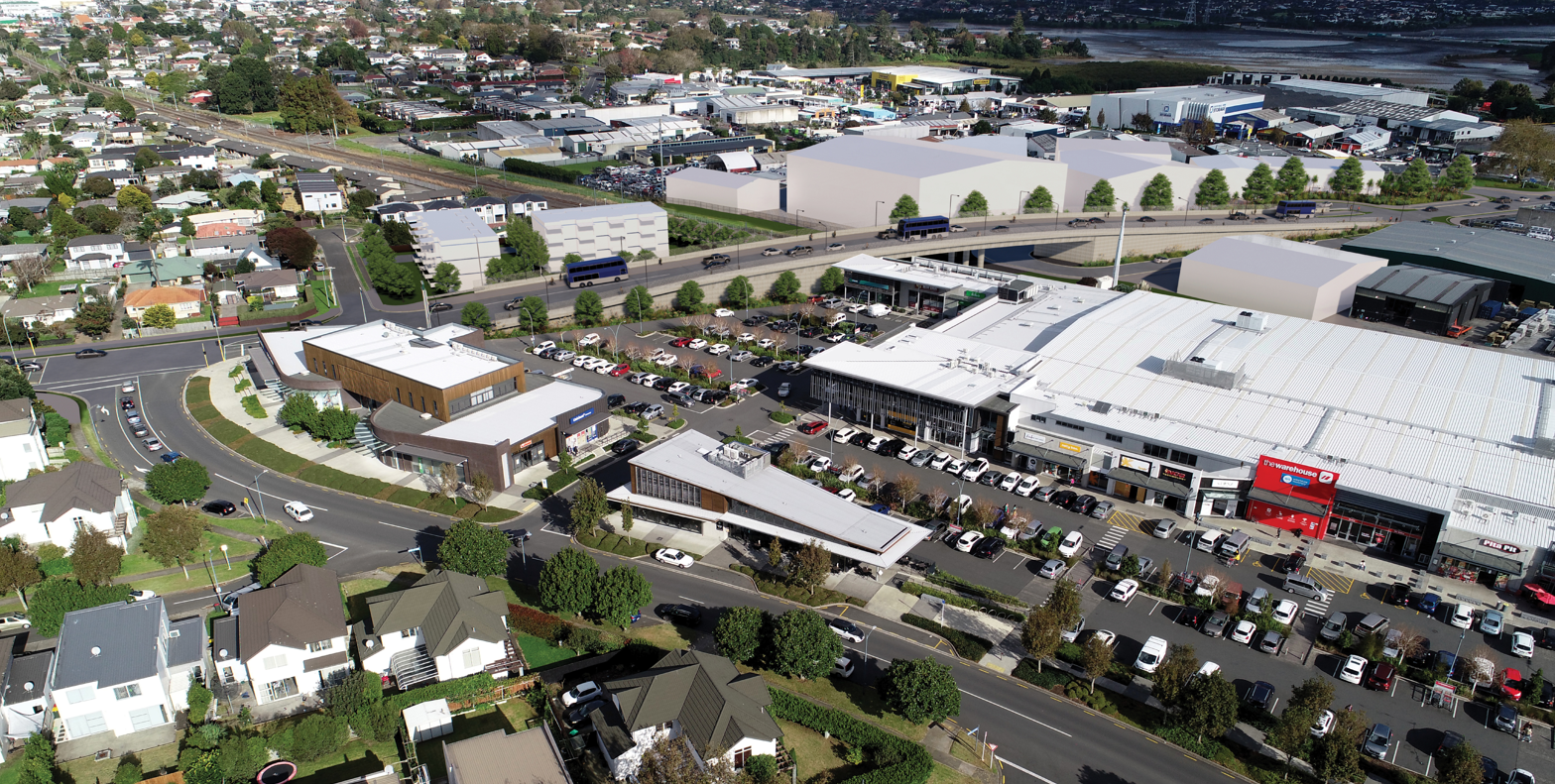 Walters Road Grade Separation – Aerial view looking South
Walters Road
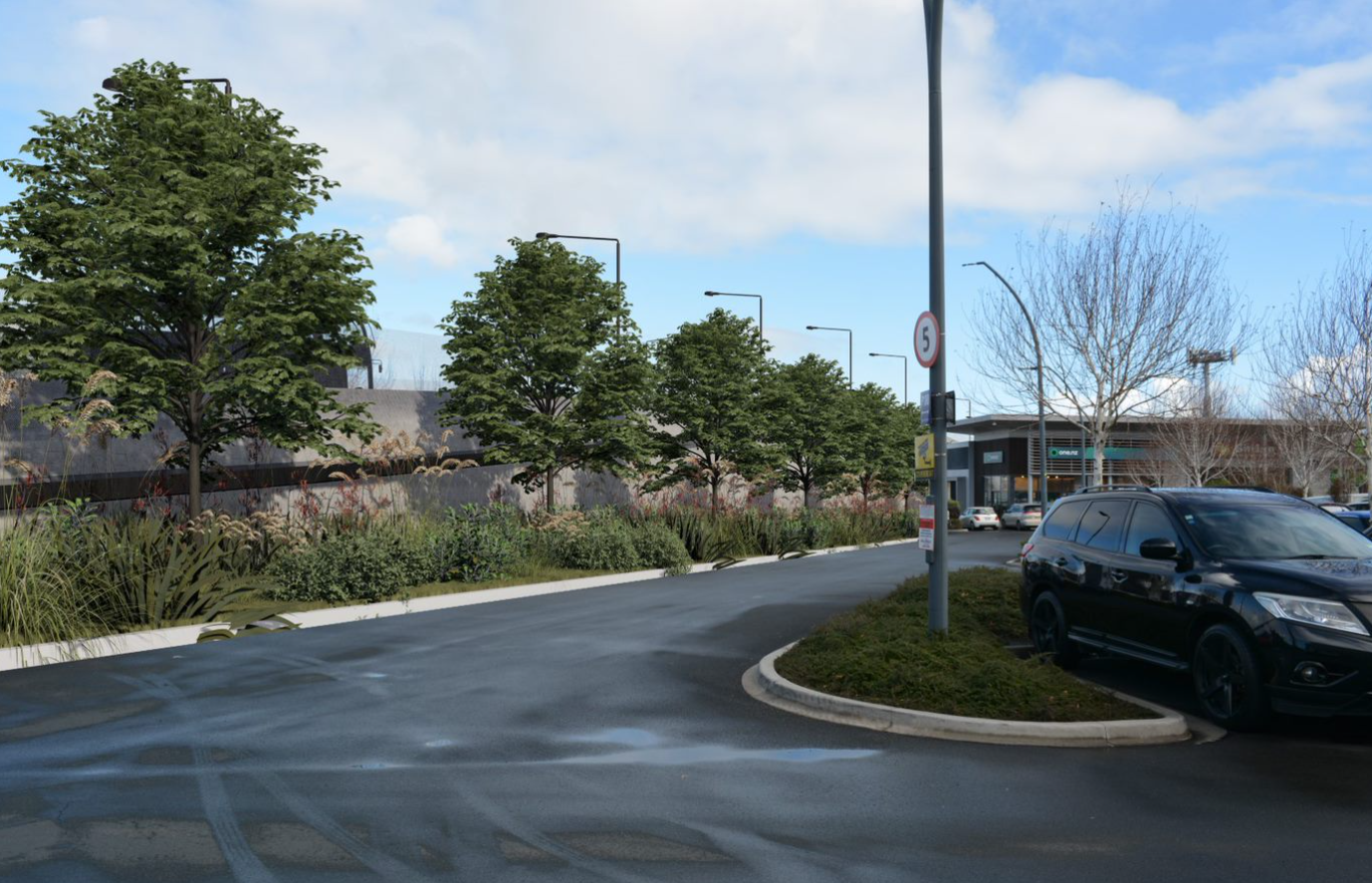 Walters Road with tree planting – looking west from town centre carpark